EUMIND 2016
Action Plan
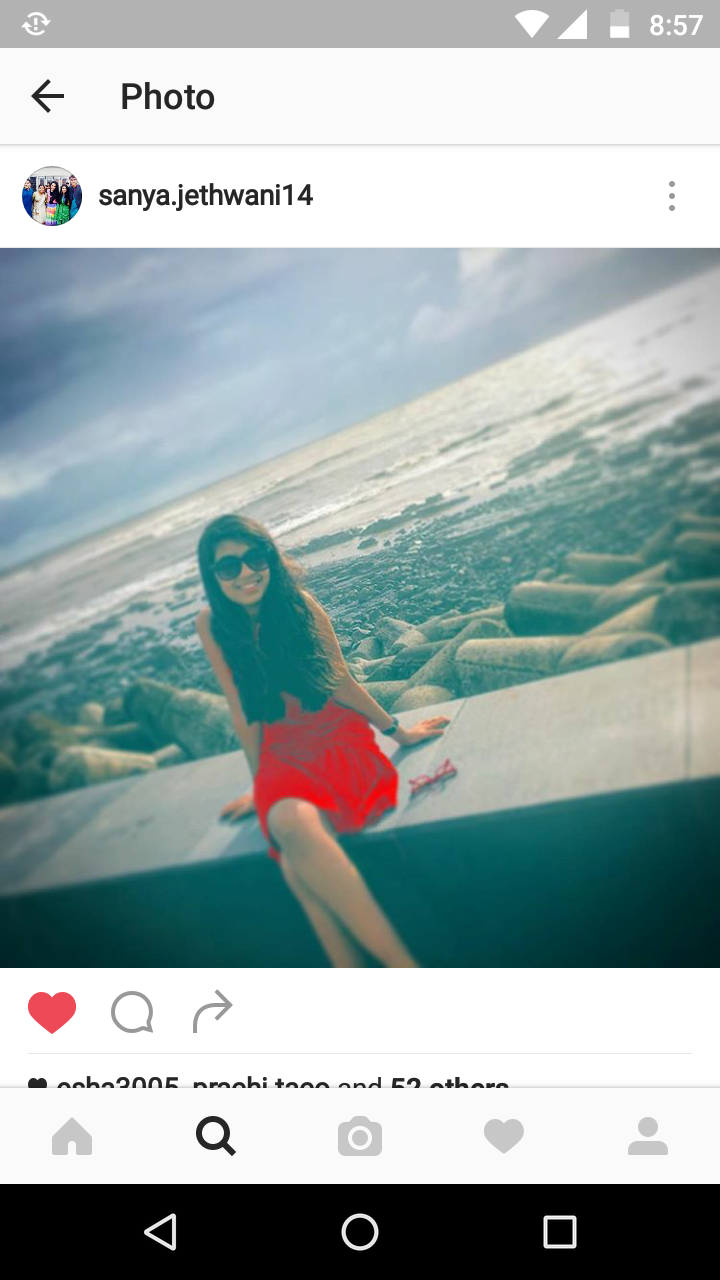 Name : sanya 
Age: 14 years
role: editor weebly
Hobbies: singing and dancing
Name: yutieka
Age: 14 years
role: writing text articles,
Analyzing outcomes of interviews
Hobbies: dancing and dRawing
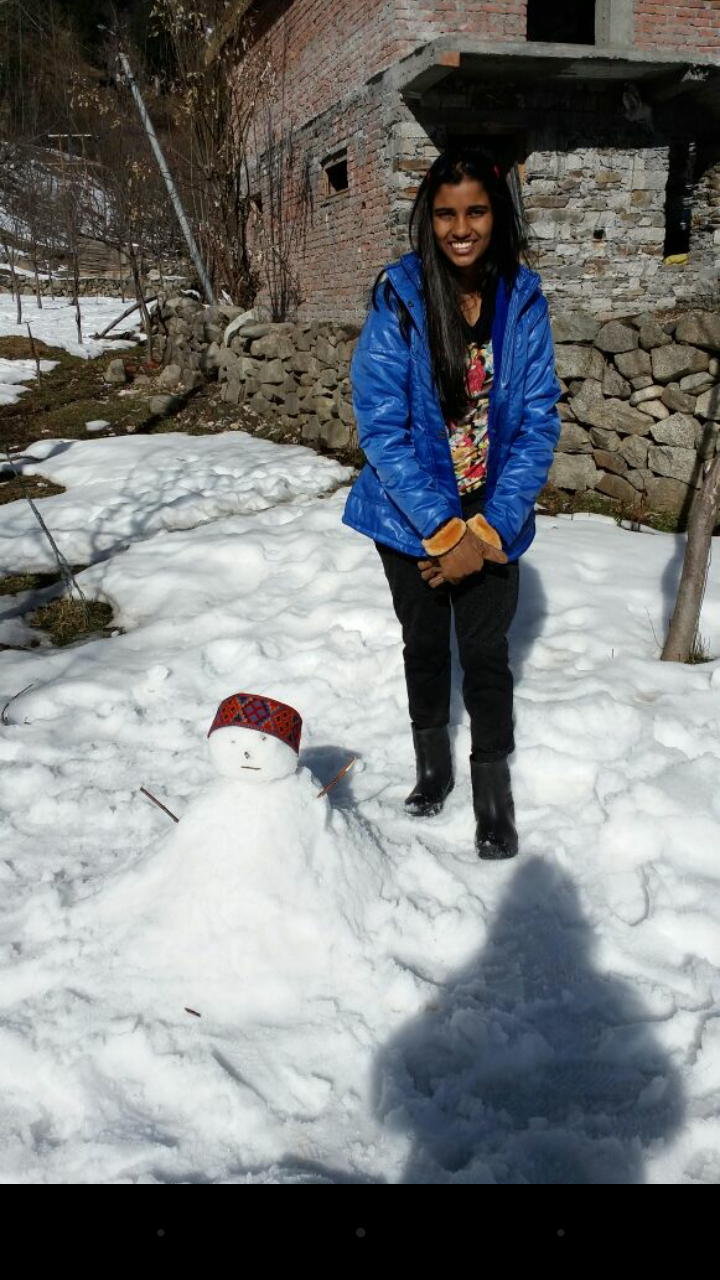 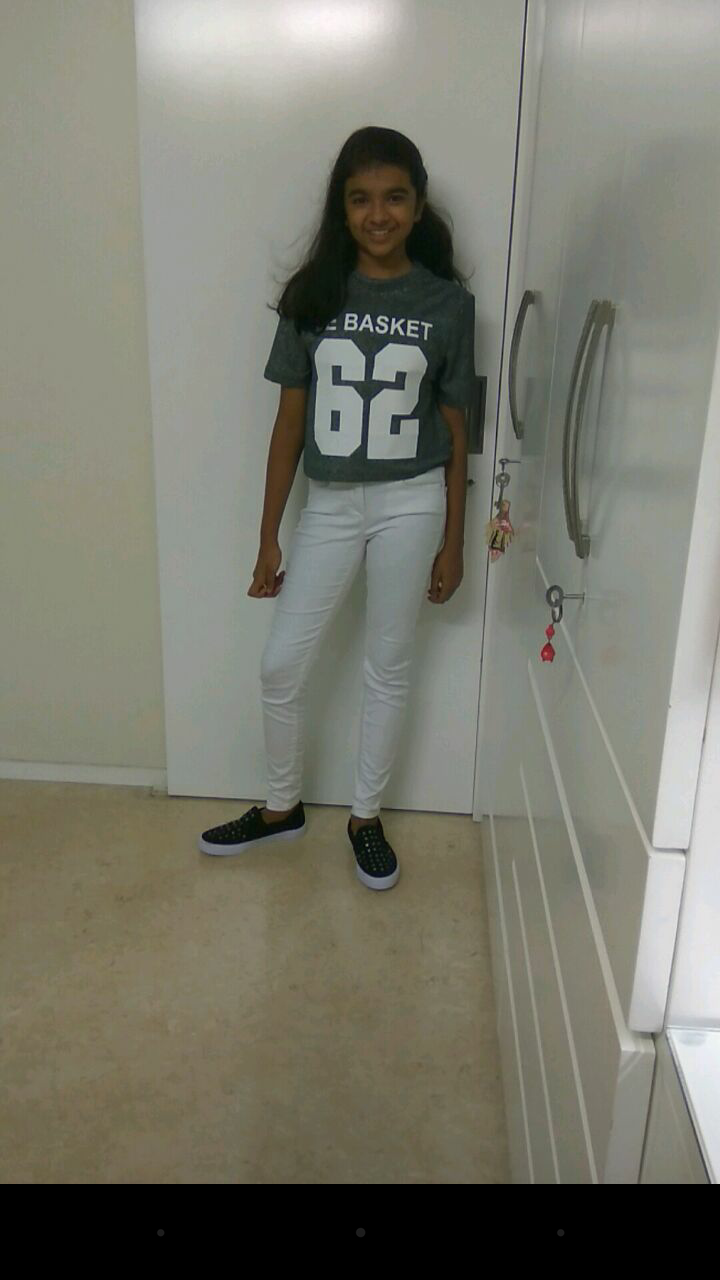 Name: sanjana
Age : 14 years
Role: interviewing and comparing
Hobbies: singing , dancing and playing sports
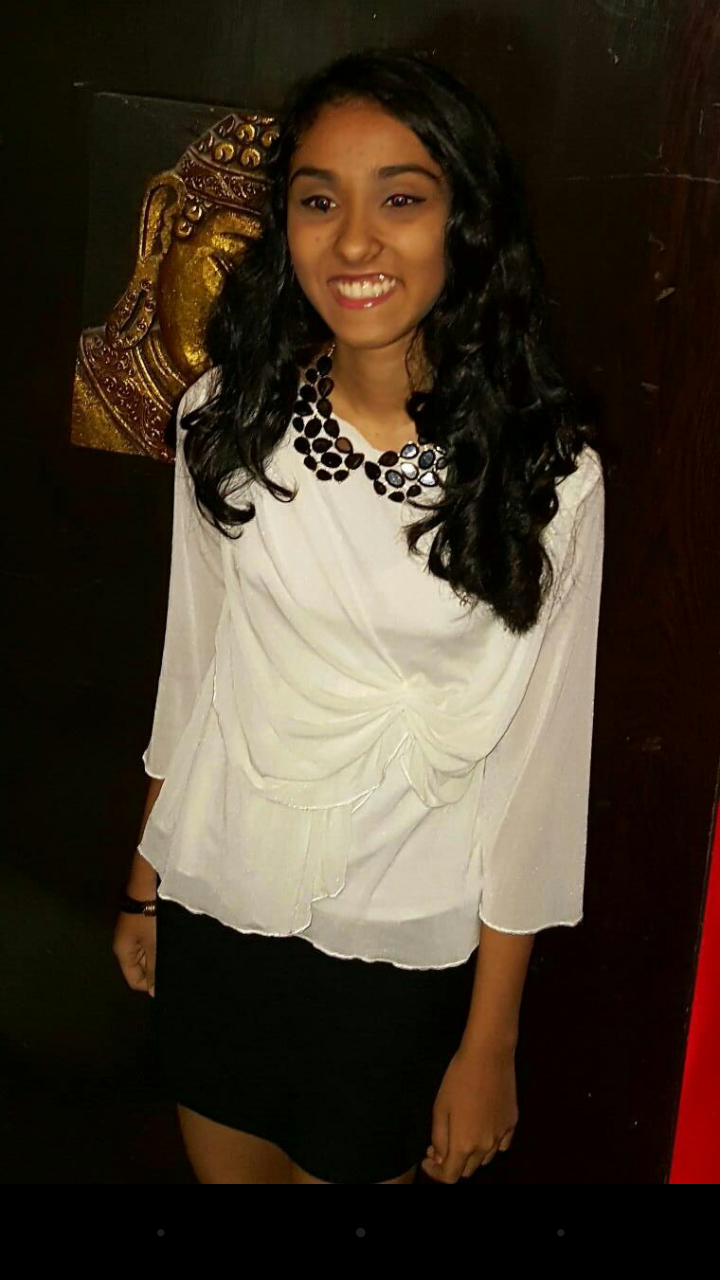 Name: mehek
Age: 14 years
Role : main photographer
Hobbies: drawing and playing with animals
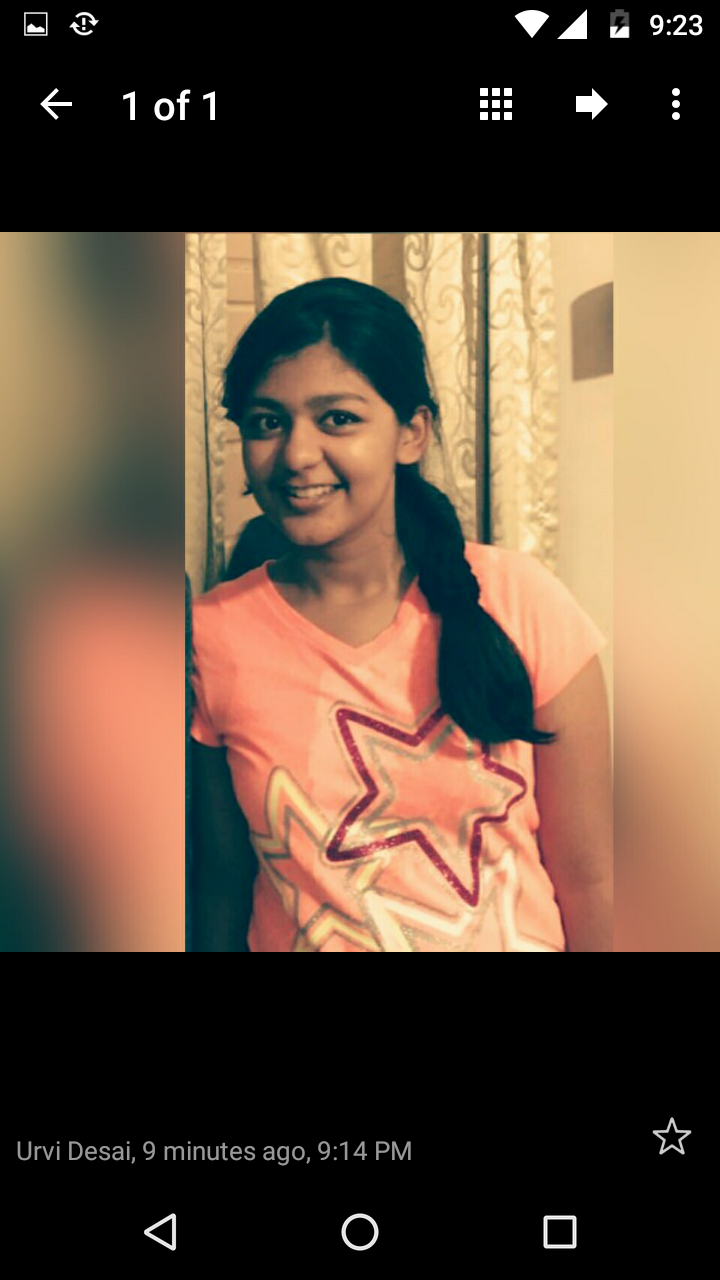 Name: urvi
Age: 14 years
Role : group leader, main video editor
Hobbies:  singing, reading and creative writing